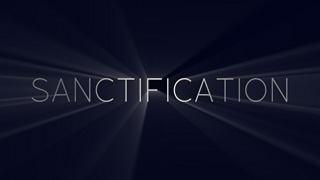 ‘agios - Hagios
Past -  Present - Future
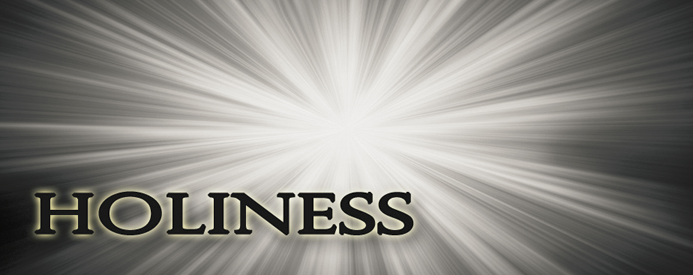 [Speaker Notes: Same greek word  hagios translated sanctification and holiness meaning a separation specifically separation for God
This morning we are going to look at how we are separated for God in the Past Present and Future.]
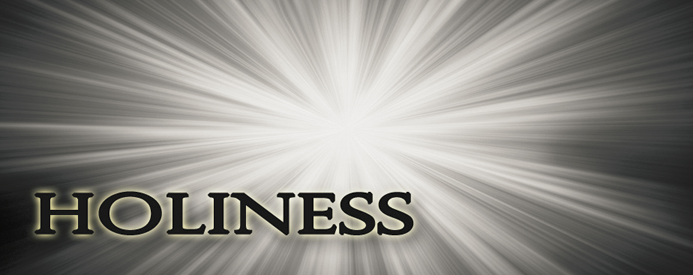 Past
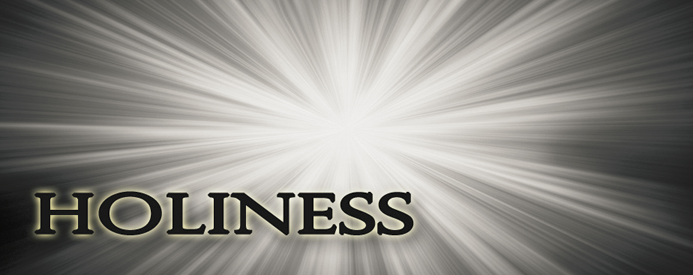 11 …But you were washed, but you were sanctified, but you were justified in the name of the Lord Jesus and by the Spirit of our God. 
1 Corinthians (NKJV)
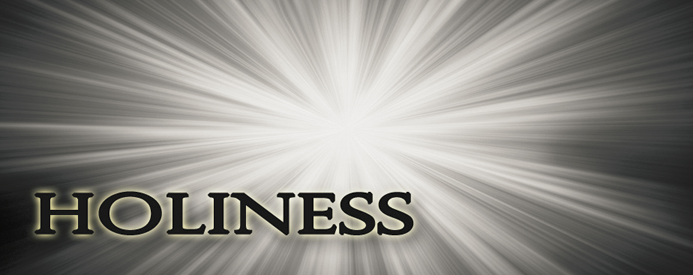 13 In Him you also trusted, after you heard the word of truth, the gospel of your salvation; in whom also, having believed, you were sealed with the Holy Spirit of promise, 14 who[a] is the guarantee of our inheritance until the redemption of the purchased possession, to the praise of His glory.
 Ephesians 1:13-14 (NKJV)
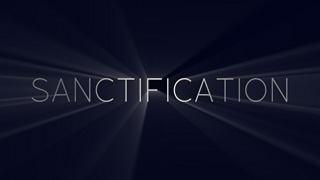 Present
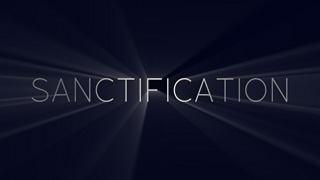 Therefore I urge you, brethren, by the mercies of God, to present 
your bodies a living and holy sacrifice, acceptable to God 
Rom 12:1
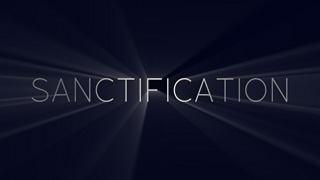 Therefore I urge you, brethren, by 
the mercies of God, to present your bodies a living and holy sacrifice, acceptable to God 
Rom 12:1
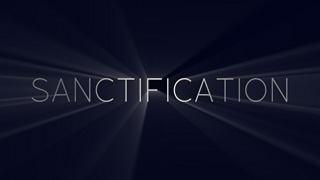 Abhor what is evil .( Not of God ) 
Cling to what is good. ( Of God )
Rom 12:9
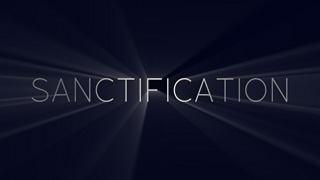 7 Therefore, having these promises, beloved, let us cleanse ourselves from all filthiness of the flesh and spirit, perfecting holiness in the fear of God. 2 Corinthians 7:1 (NKJV)
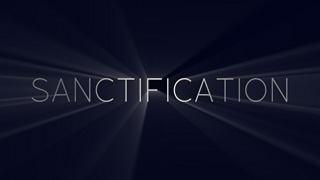 7 But the manifestation of the Spirit is given to each one for the profit of all
 1 Corinthians 12:7 (NKJV)
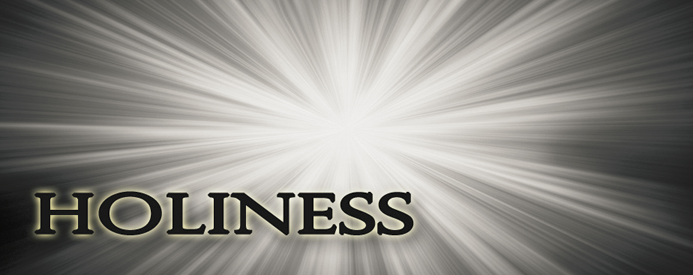 Future
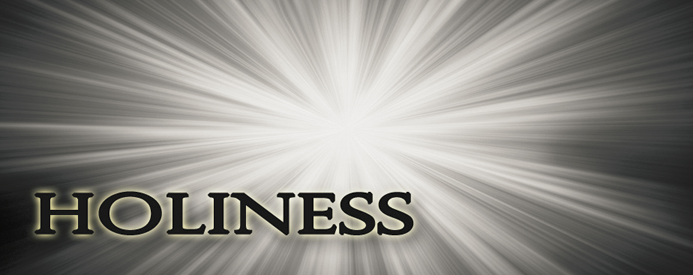 52 in a moment, in the twinkling of an eye, at the last trumpet. For the trumpet will sound, and the dead will be raised incorruptible, and we shall be changed. 53 For this corruptible must put on incorruption, and this mortal must put on immortality. 
1 Corinthians 15:52-53 (NKJV)
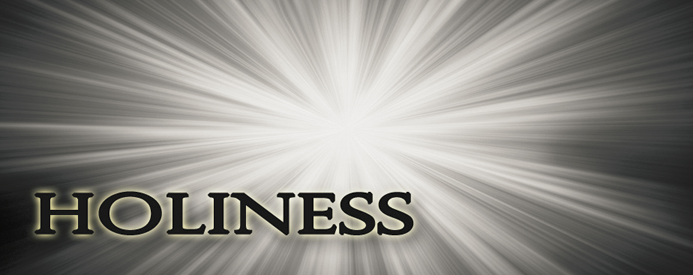 20 For our citizenship is in heaven, from which we also eagerly wait for the Savior, the Lord Jesus Christ, 21 who will transform our lowly body that it may be conformed to His glorious body, according to the working by which He is able even to subdue all things to Himself.
 Philippians 3:20-21 (NKJV)
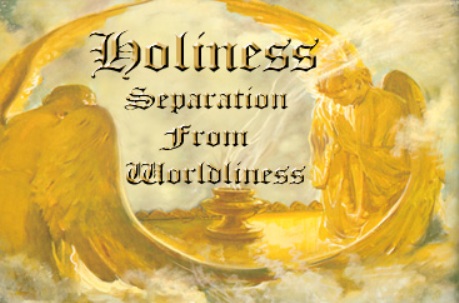 [Speaker Notes: To summarize, sanctification is the same Greek word as holiness, “hagios,” meaning a separation. First, a once-for-all positional separation unto Christ at our salvation. Second, a practical progressive holiness in a believer’s life while awaiting the return of Christ. Third, we will be changed into His perfect likeness—holy, sanctified, and completely separated from the presence of evil.

Read more: http://www.gotquestions.org/sanctification.html#ixzz3EYrouDYU]